Занятие по развитию речи и знакомству с окружающим миром  «Осенние цветы»
Пономаренко Анна Анатольевна
Учитель-логопед
ГБОУ школы-интерната №3
Осень наступила
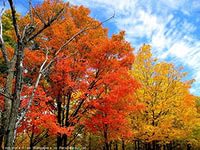 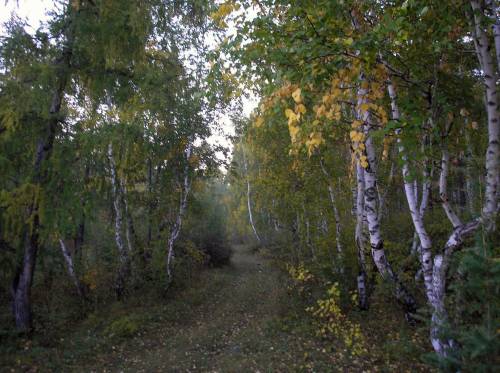 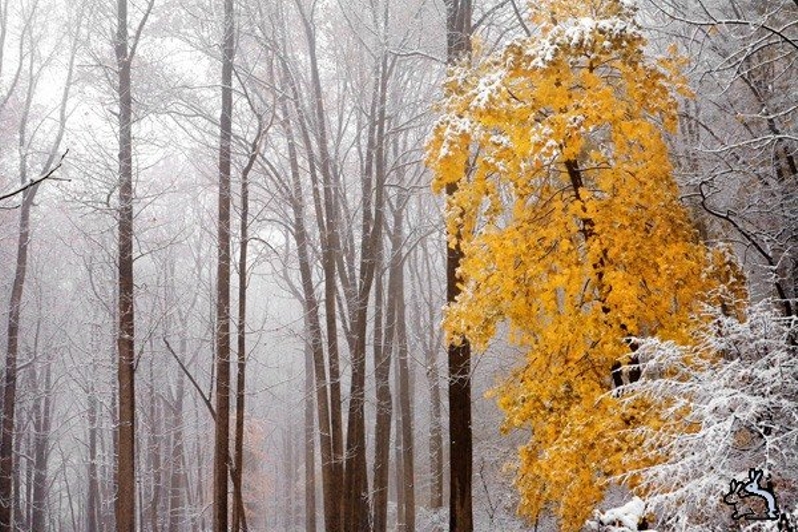 Осень:
- сентябрь; - октябрь; - ноябрь.
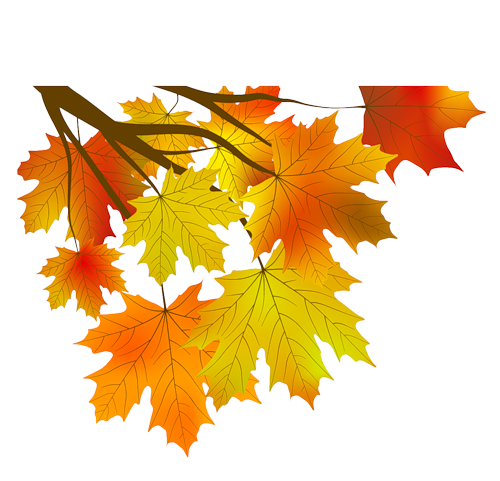 Сентябрь
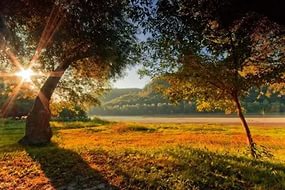 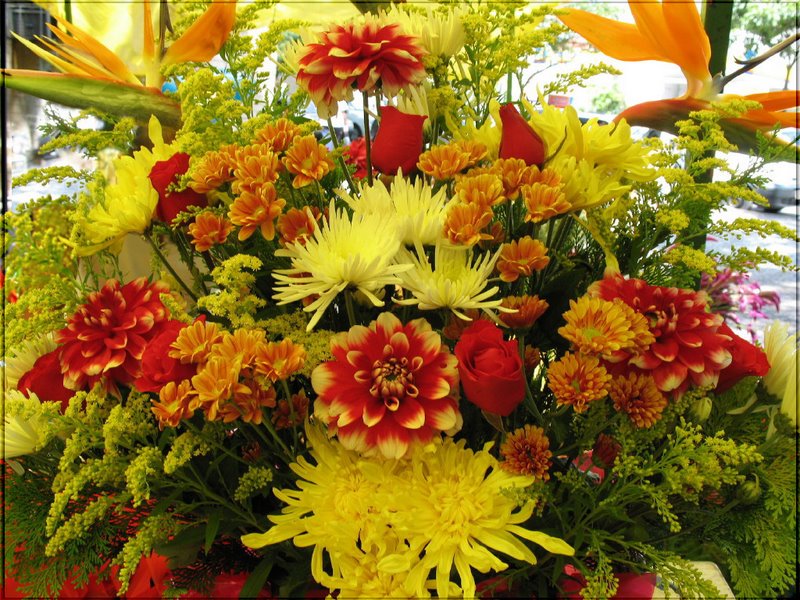 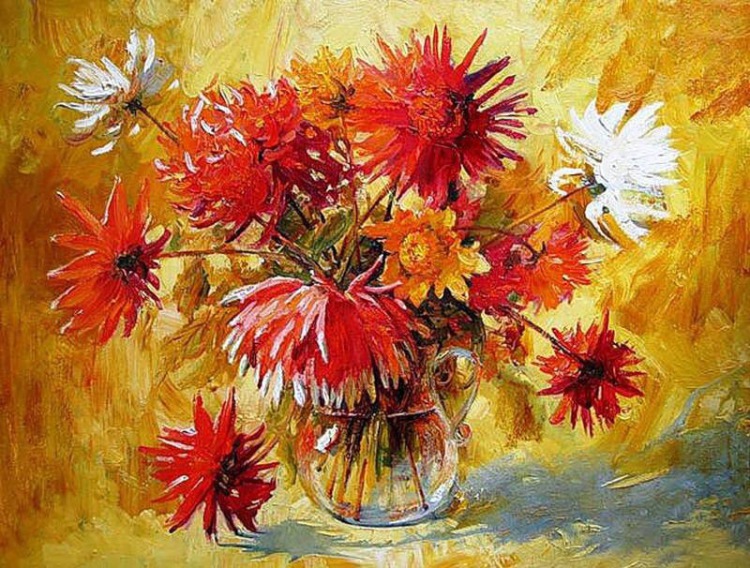 Сентябрь
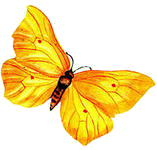 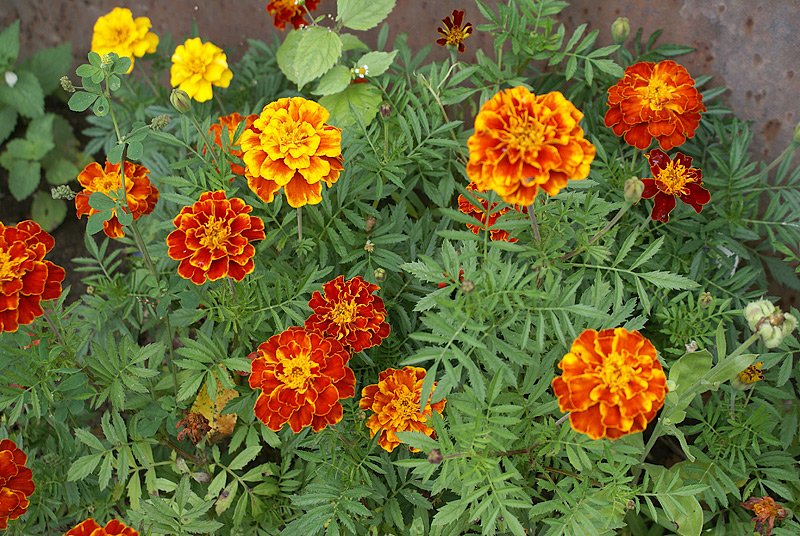 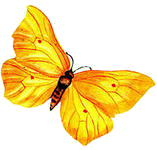 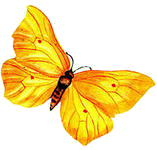 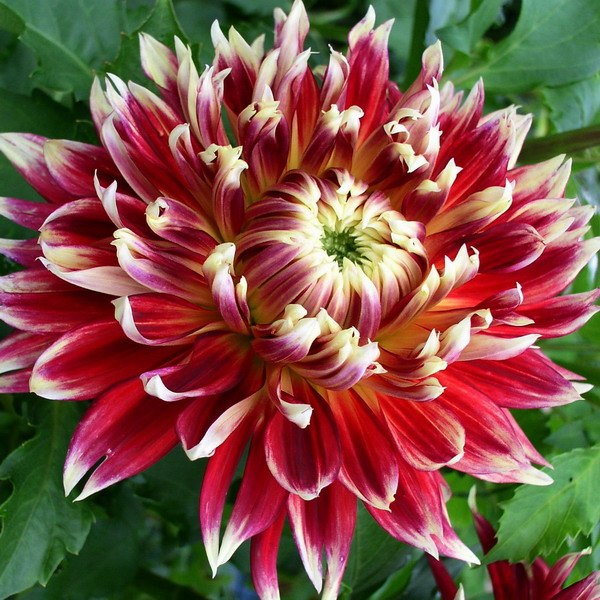 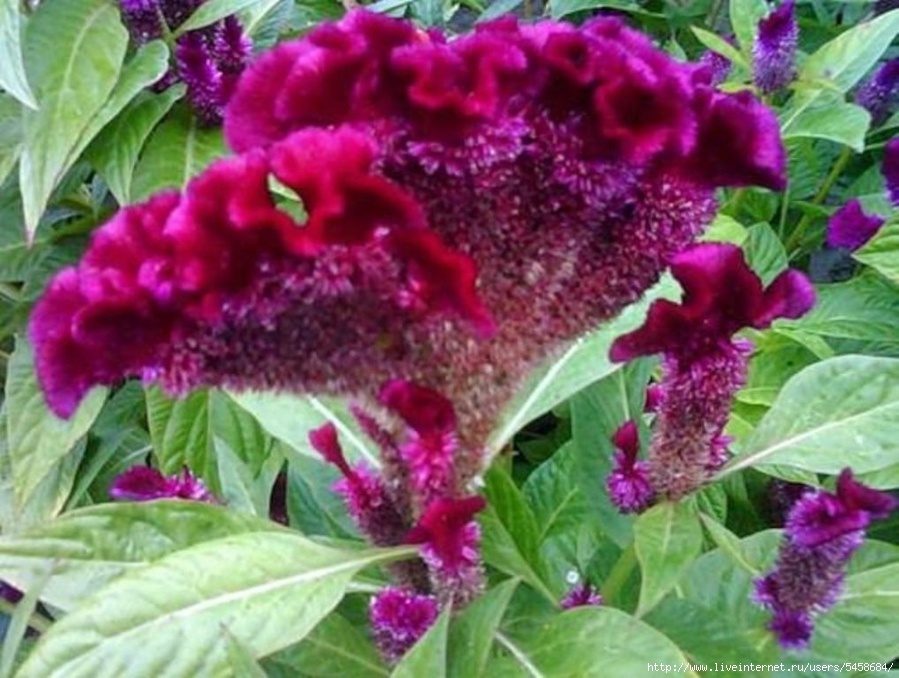 Астры
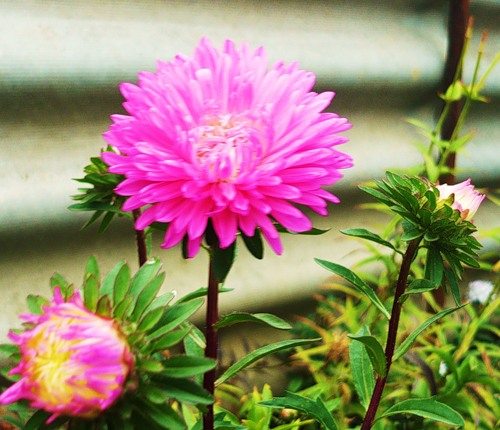 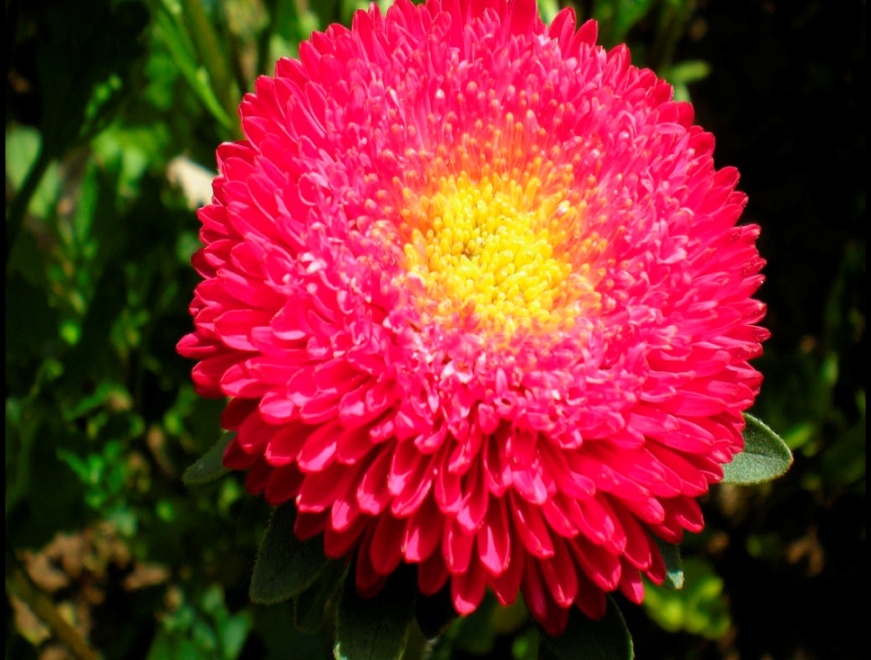 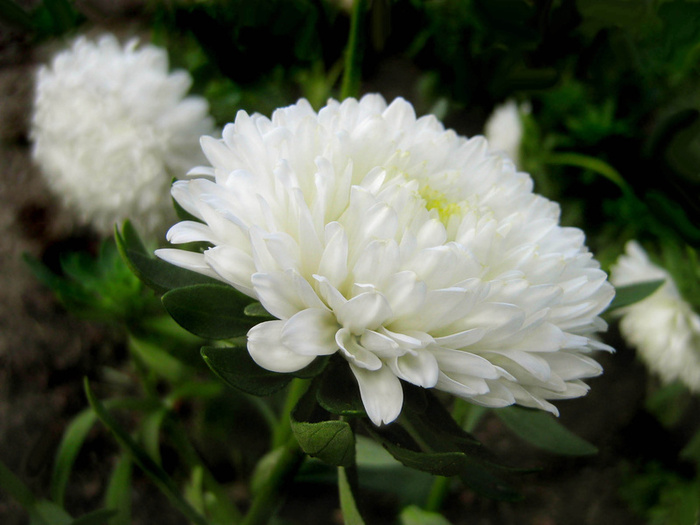 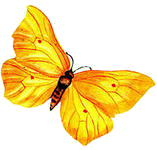 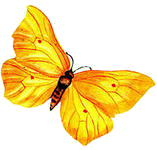 Бархатцы
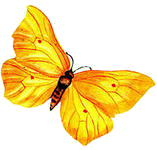 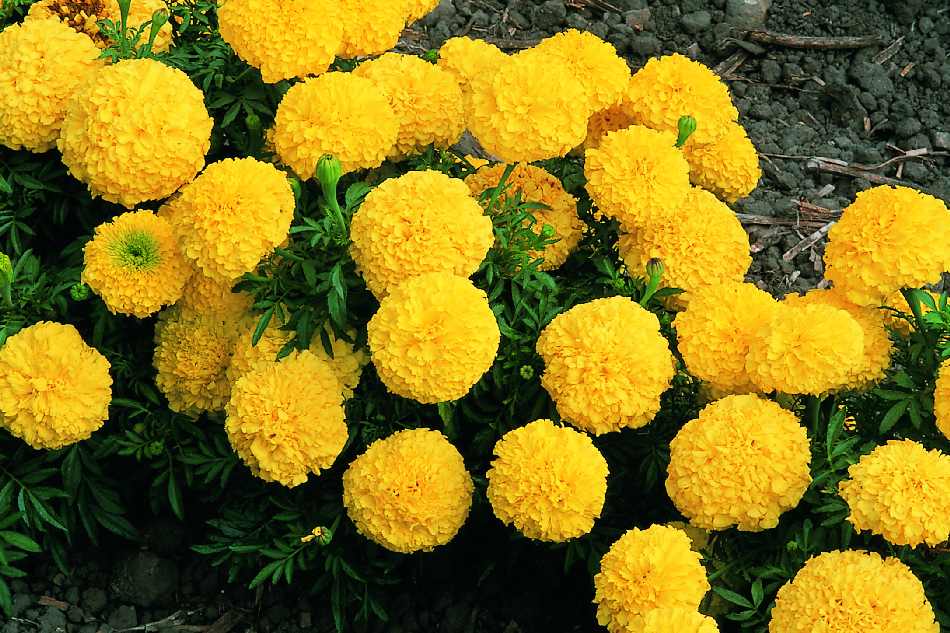 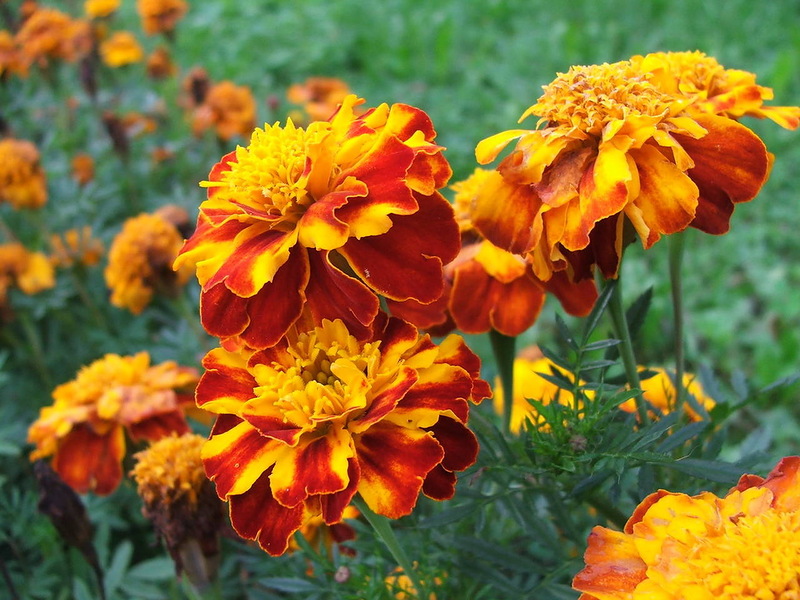 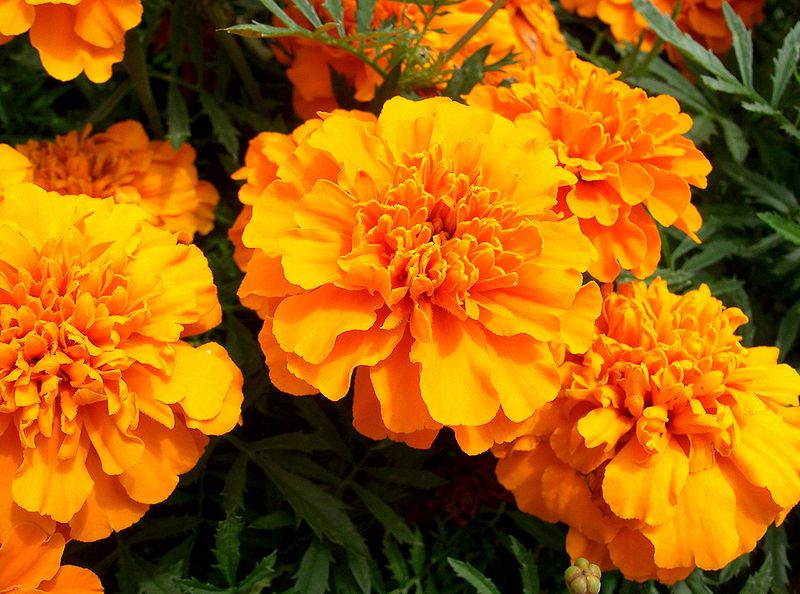 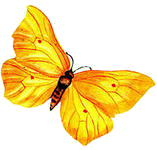 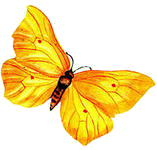 Георгины
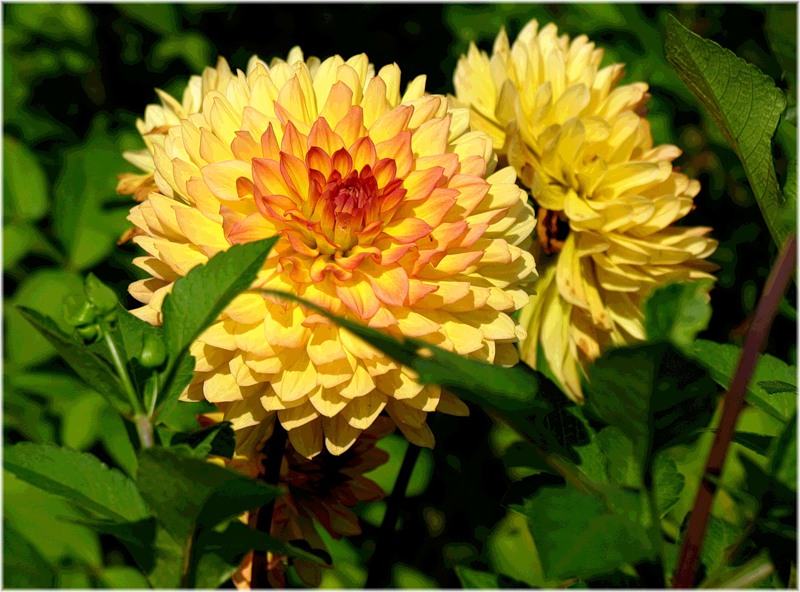 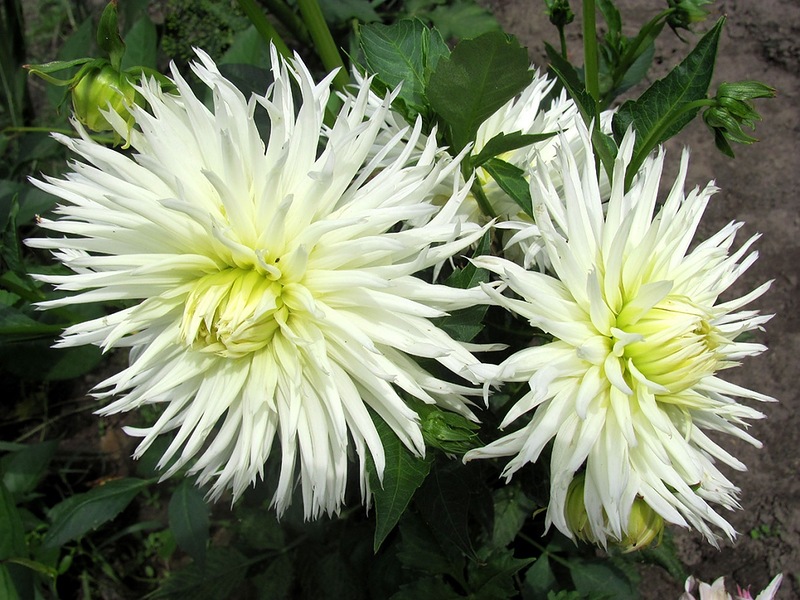 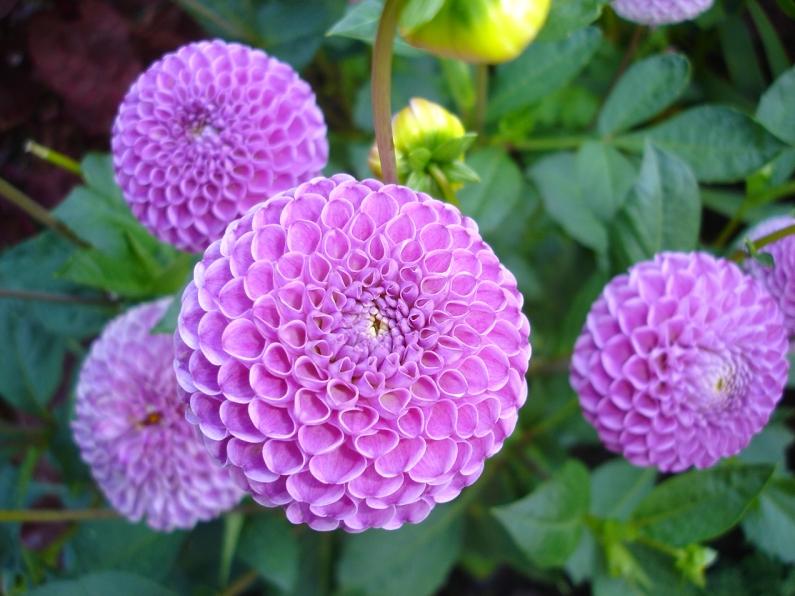 Осенние цветы
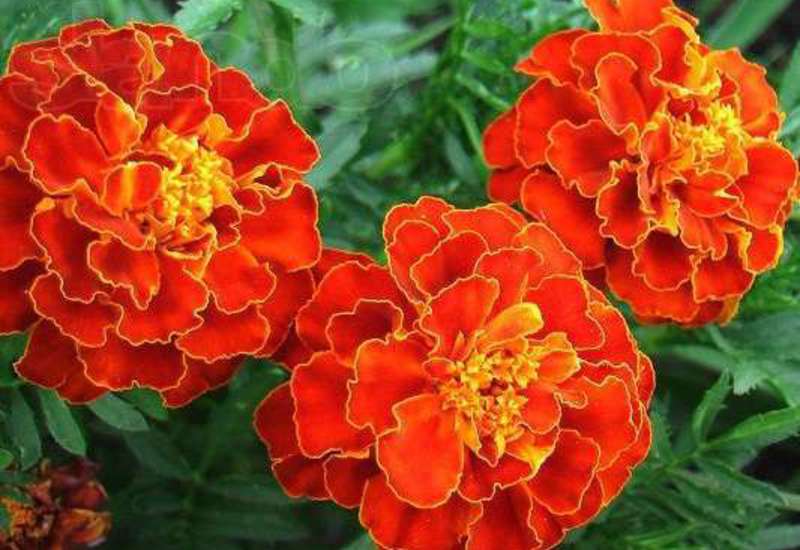 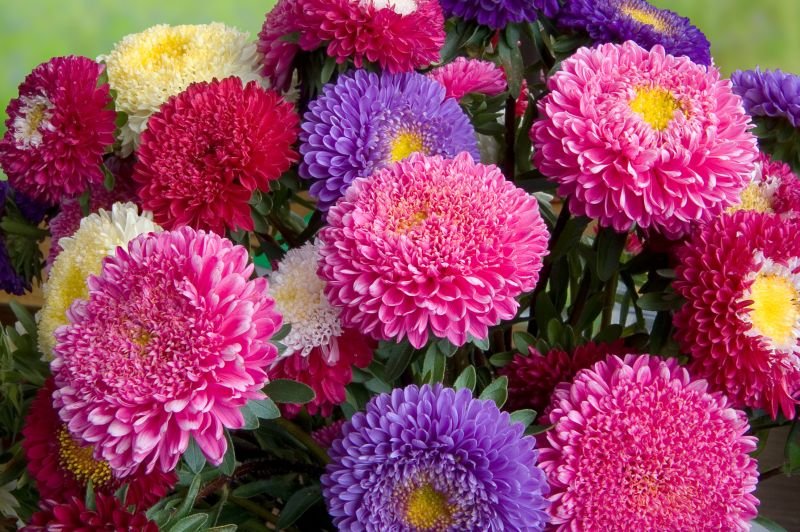 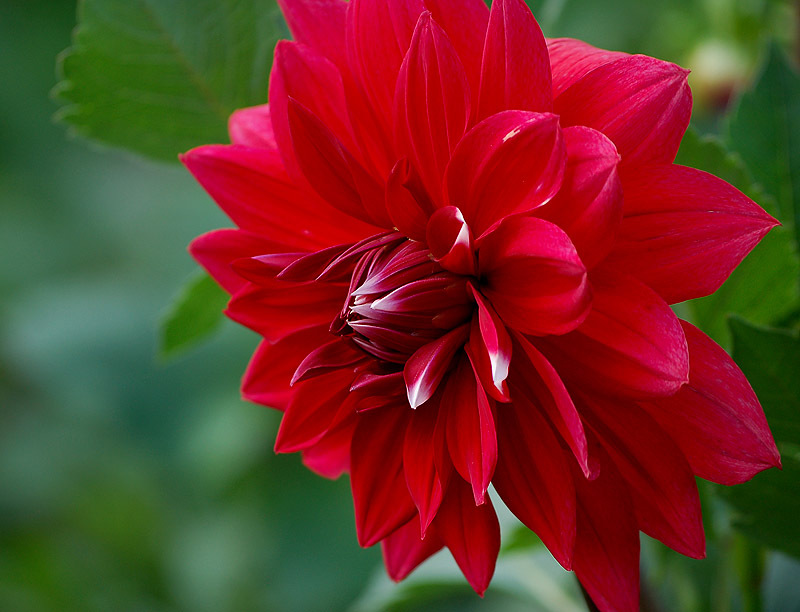 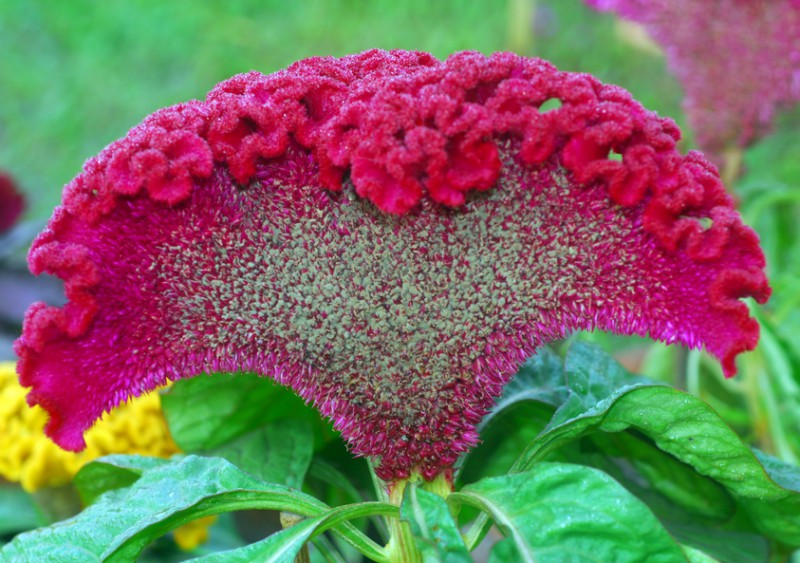 Динамическая пауза
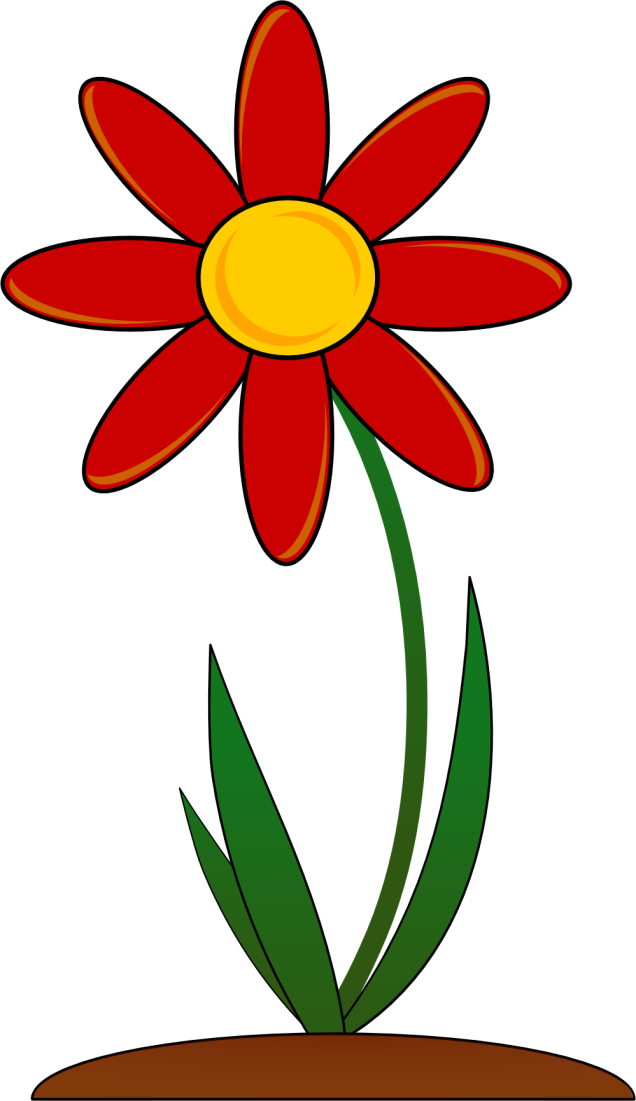 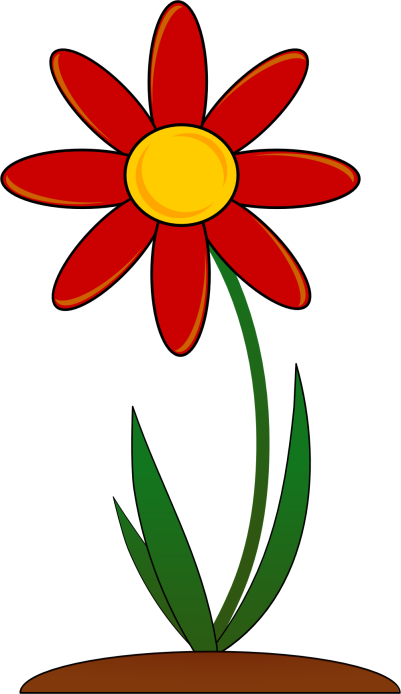 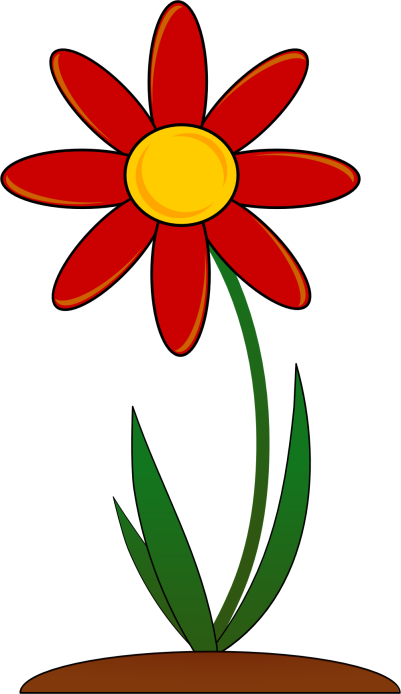 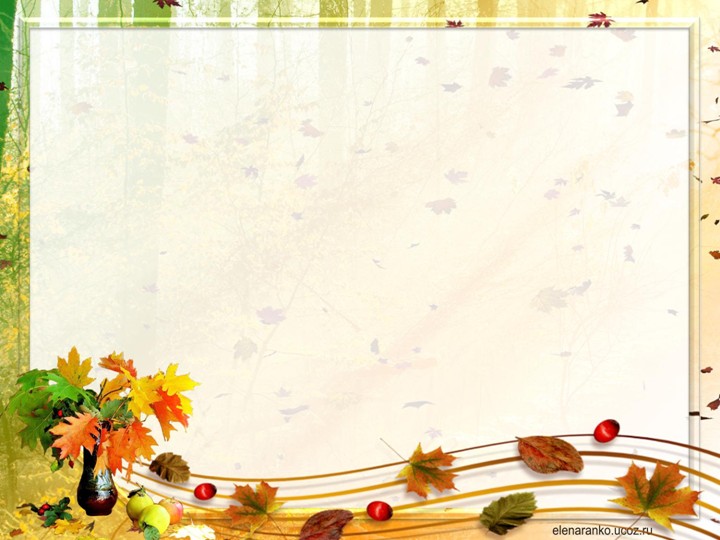 Игра «Угадай по описанию»
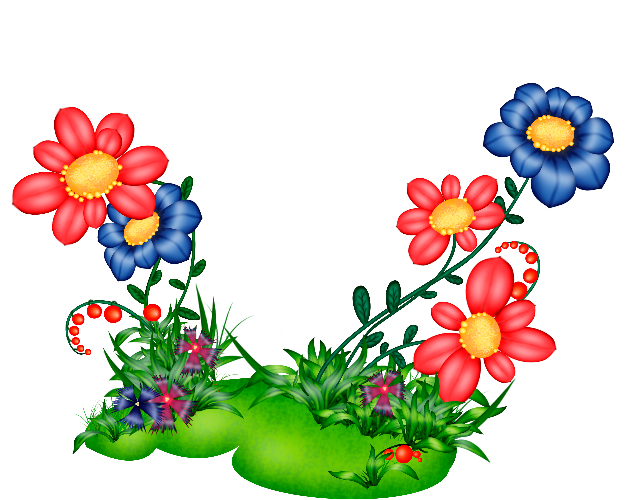 Игра «Угадай по запаху»
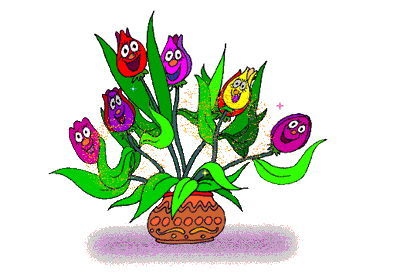 Игра «Четвертый лишний»
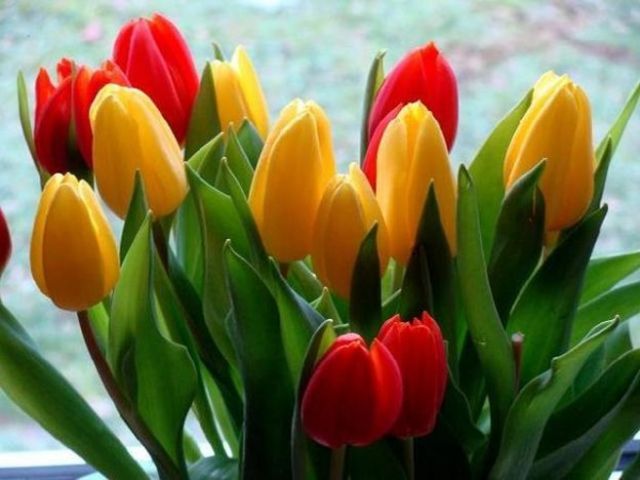 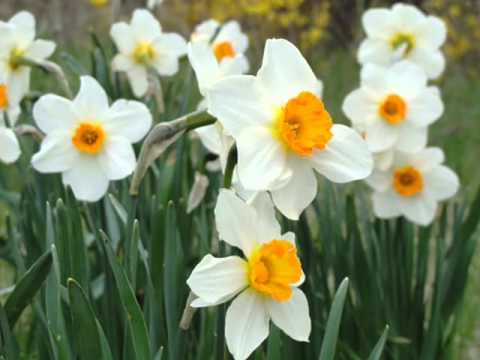 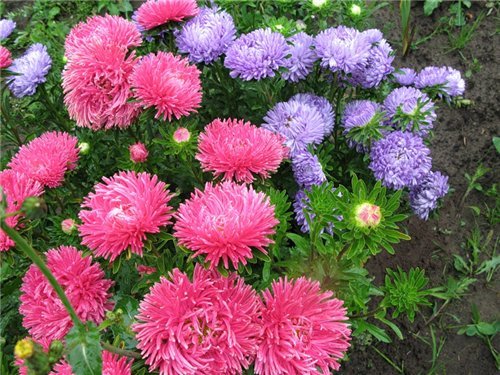 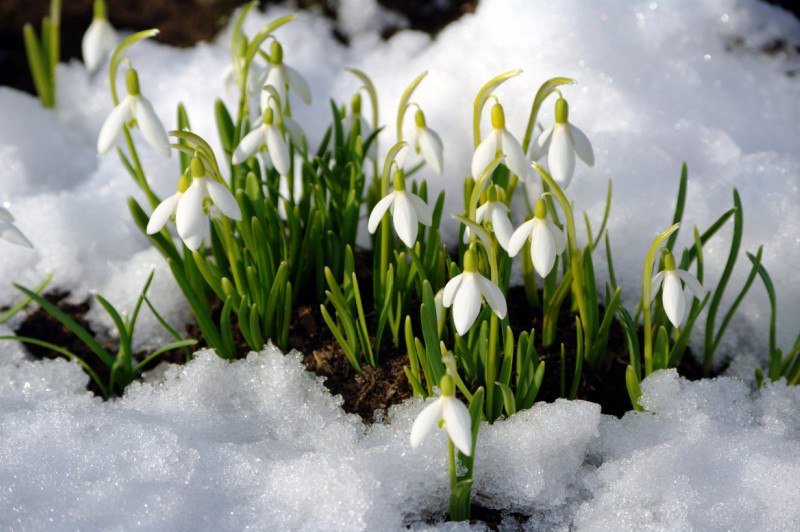 Игра «Четвертый лишний»
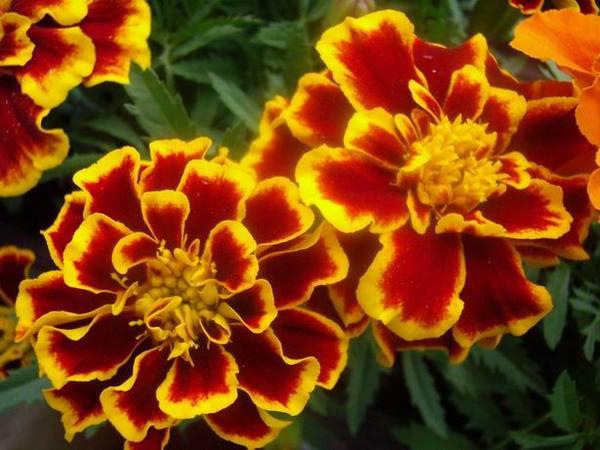 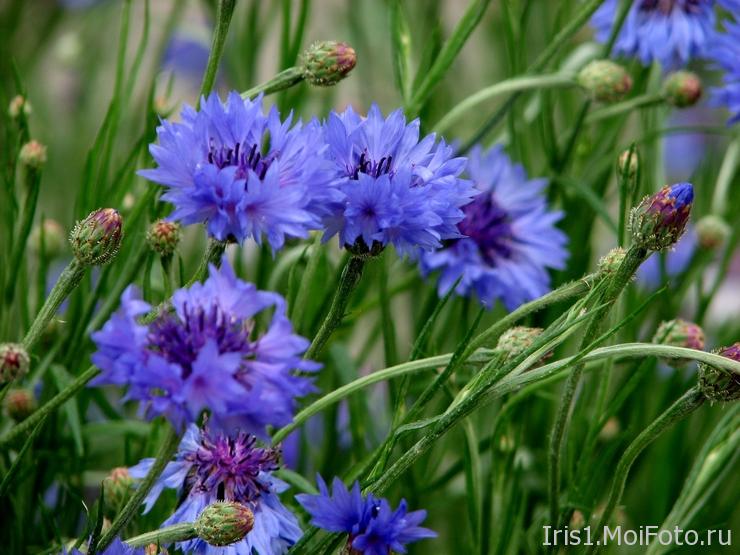 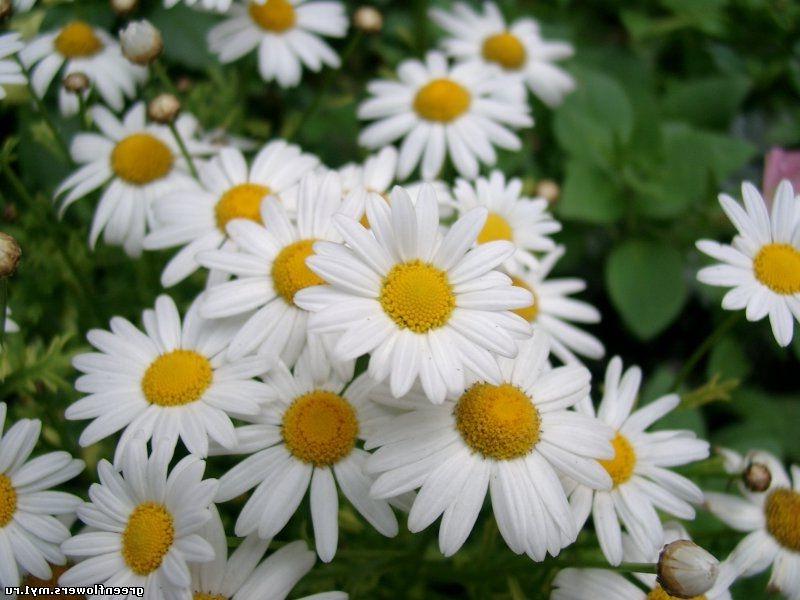 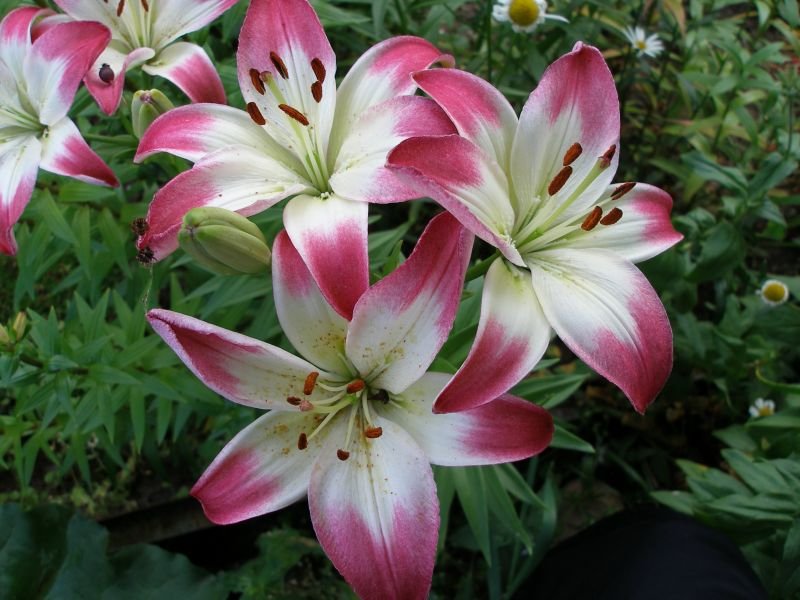 Части цветка
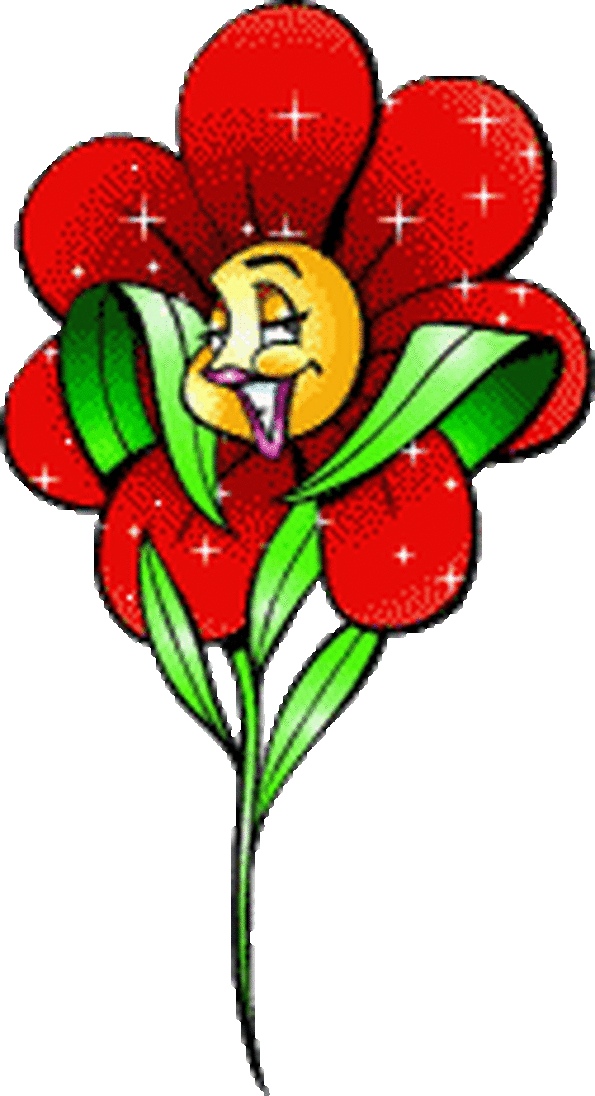 1-й звук в слове стебель.
3-й звук в слове листья.
1-й звук в слове лепестки.
Дыхательная гимнастика
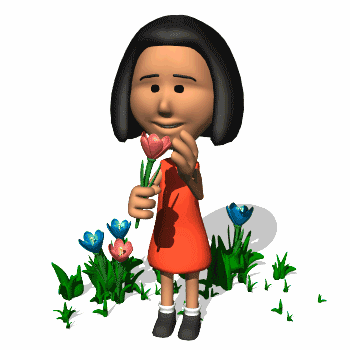 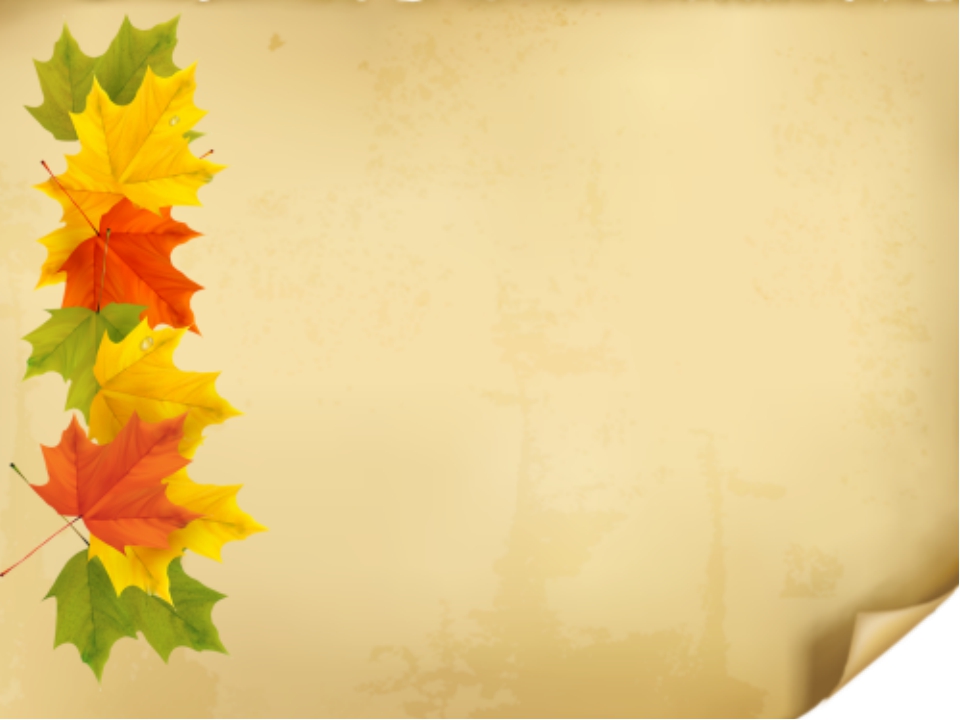 Игра 
«Подскажи отгадку»

      Много нежных лепесточков,
      У красивеньких цветочков,
      Запах ароматный - 
      Не для всех приятный.
      Лепесточек  бархатный,
     У   цветочков…
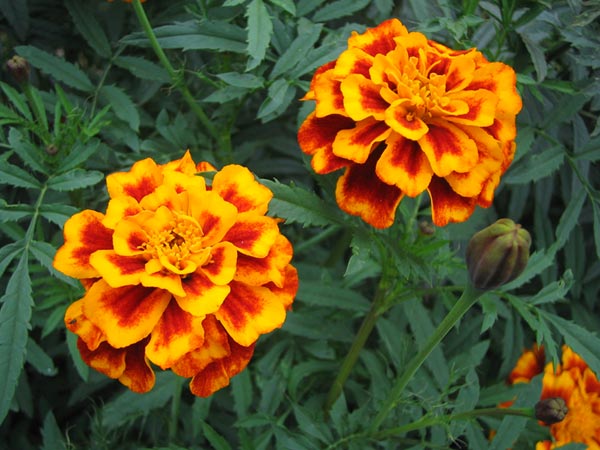 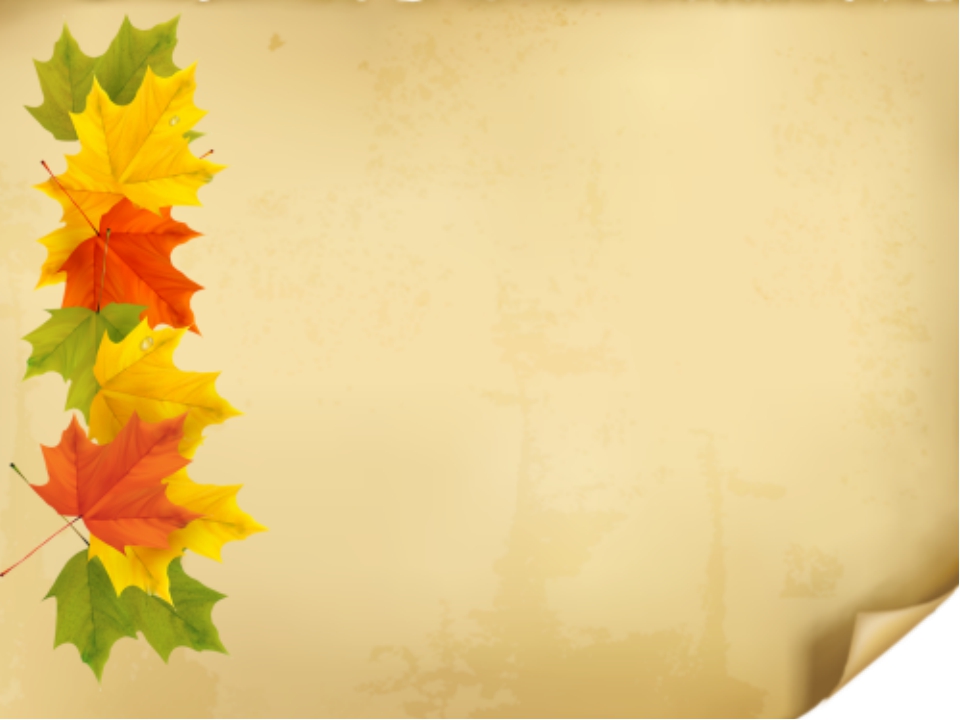 Есть цветок такой в саду
и похож он на звезду.
Может быть любого цвета.
Для осеннего букета
соберём цветок прекрасный,
называется он -…
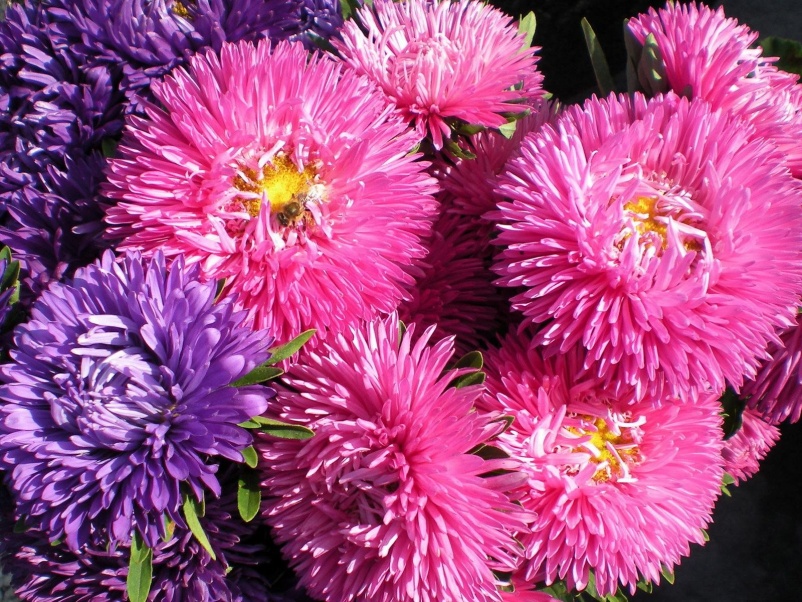 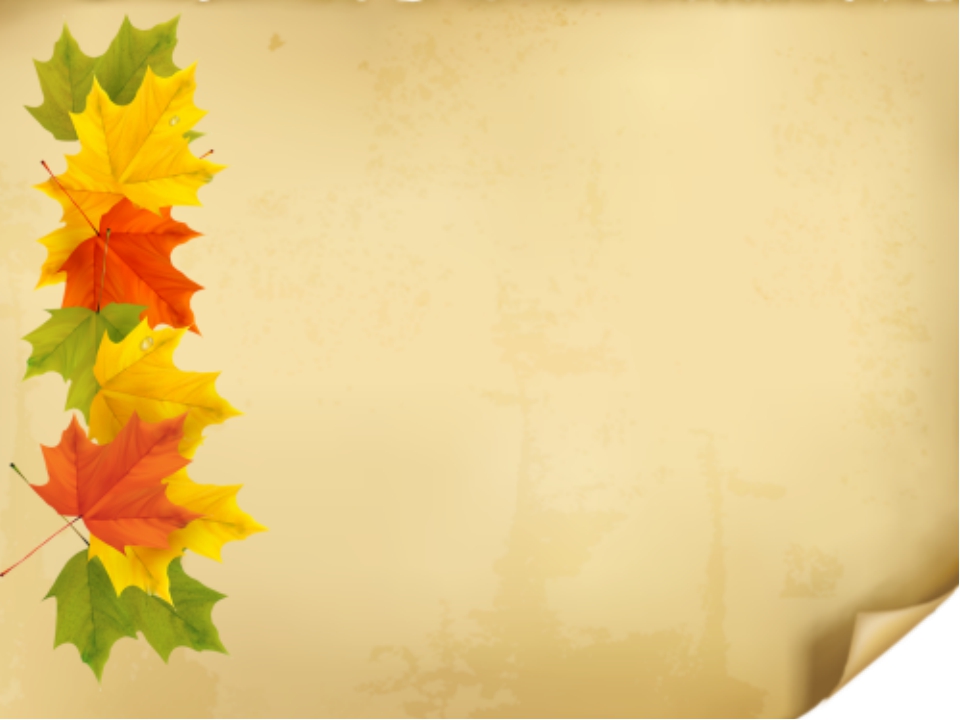 Есть такой цветок садовый –
И для нас давно не новый:
Он уже который год
Во дворе у нас растёт.
Ах, прекрасная картина –
Расцветает ...
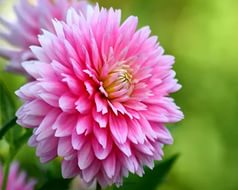 Игра «Закончи предложение»
В лесу растут цветы…
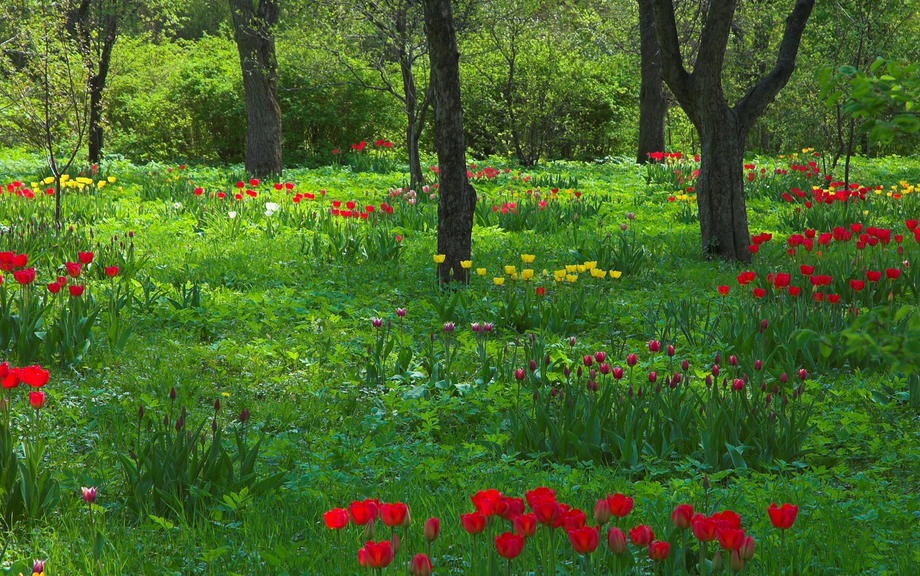 В поле растут цветы…
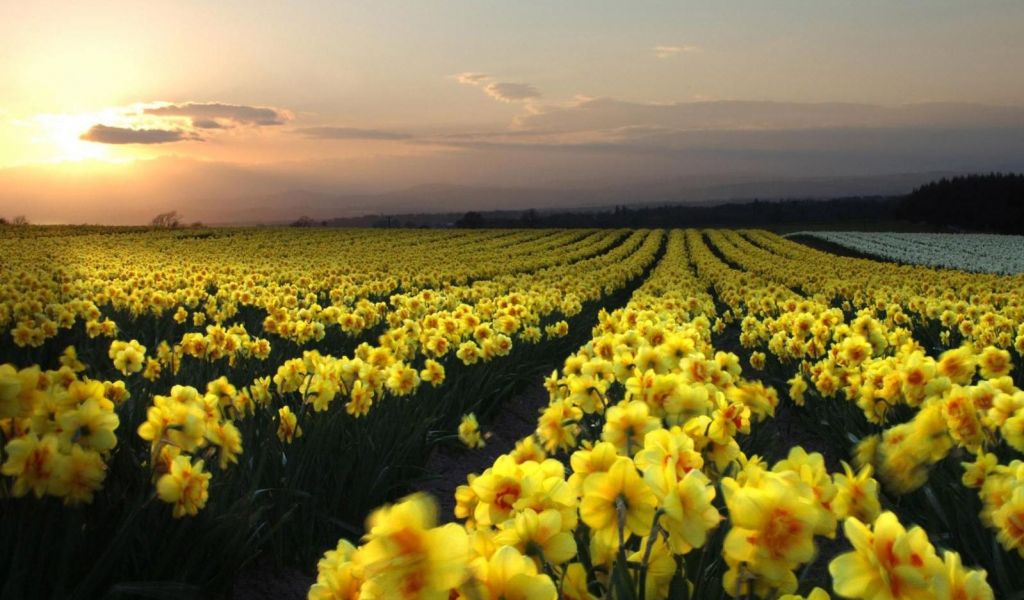 В саду растут цветы…
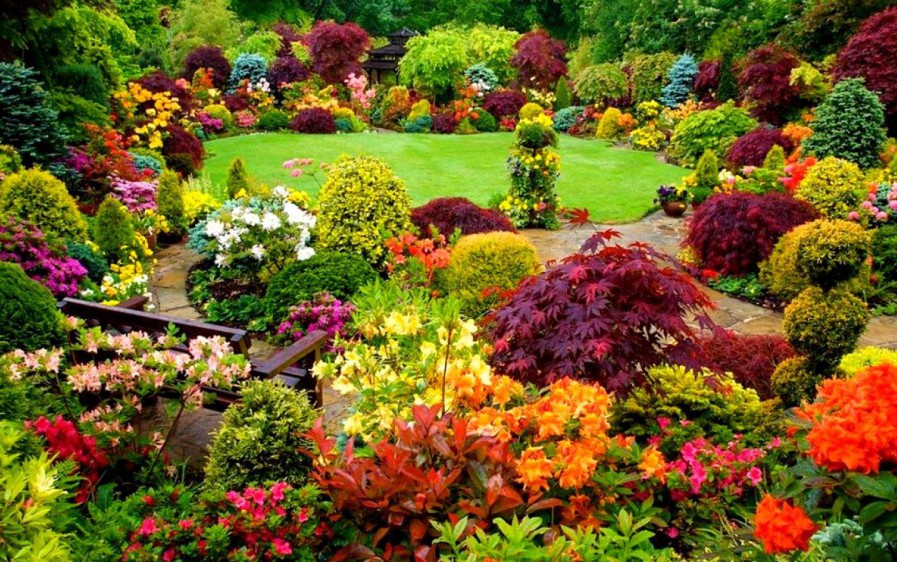 На лугу растут цветы…
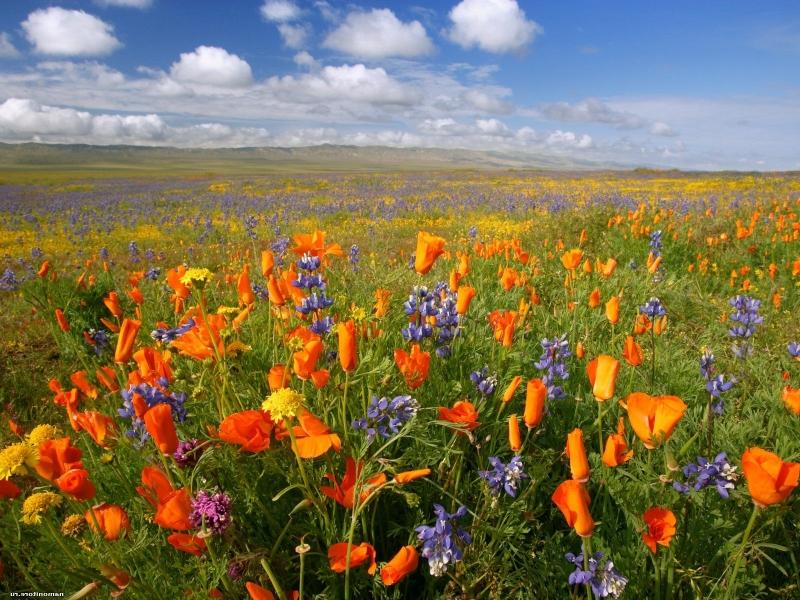 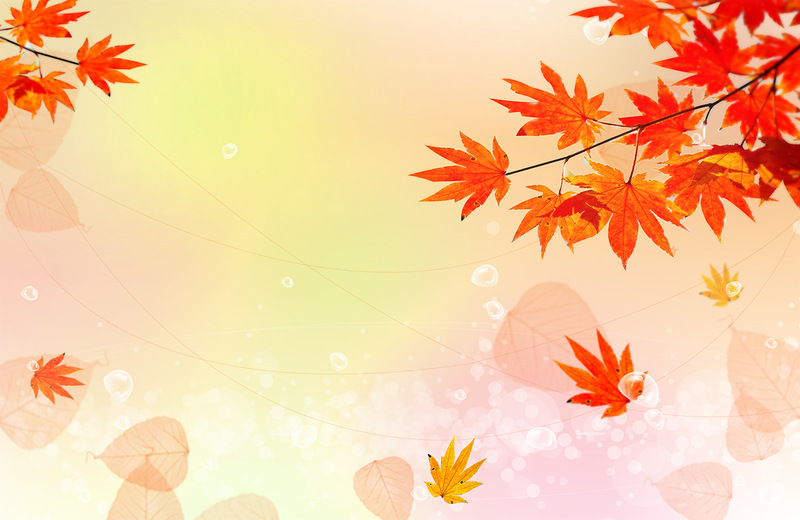 В теплице растут цветы…
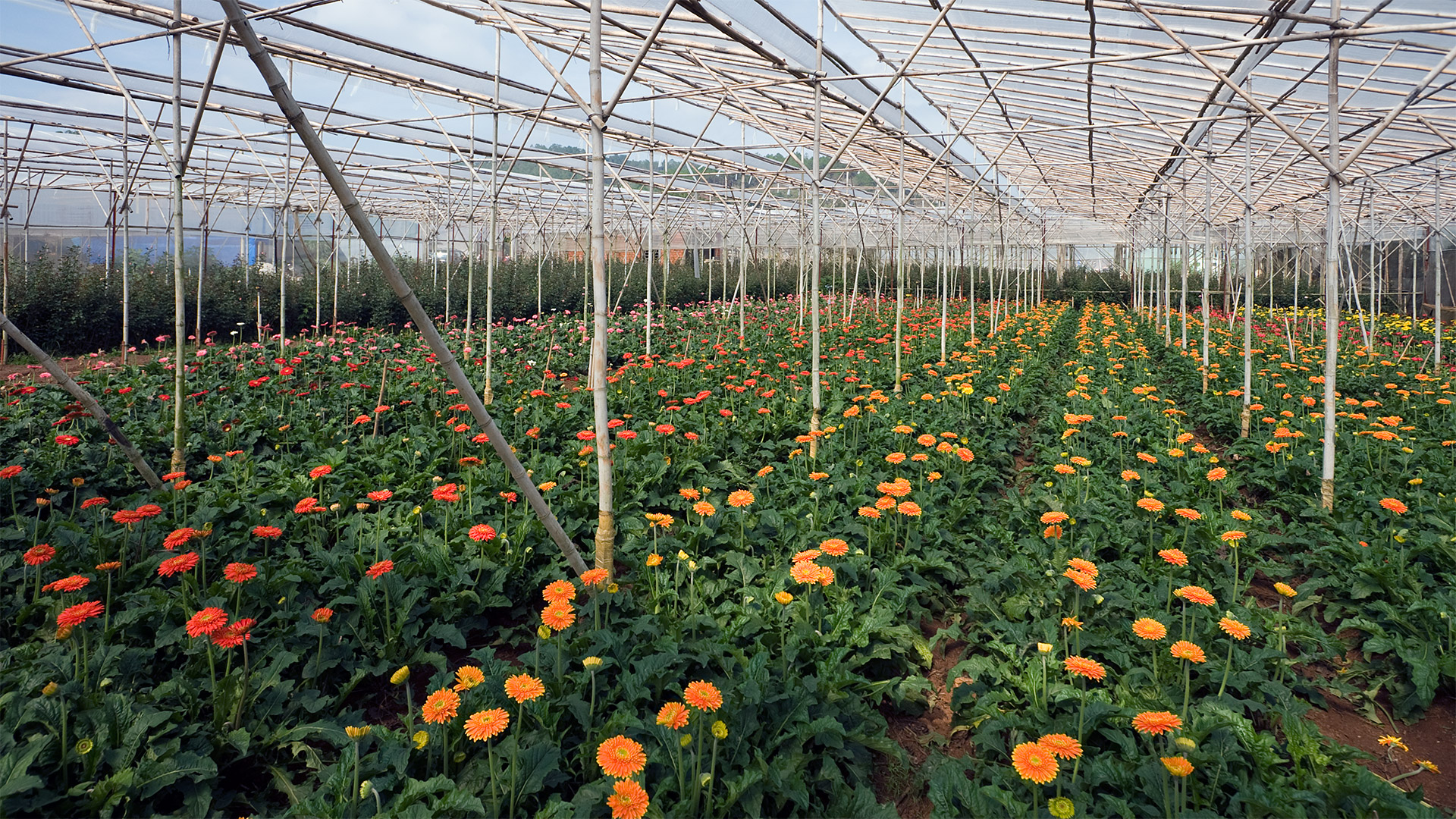 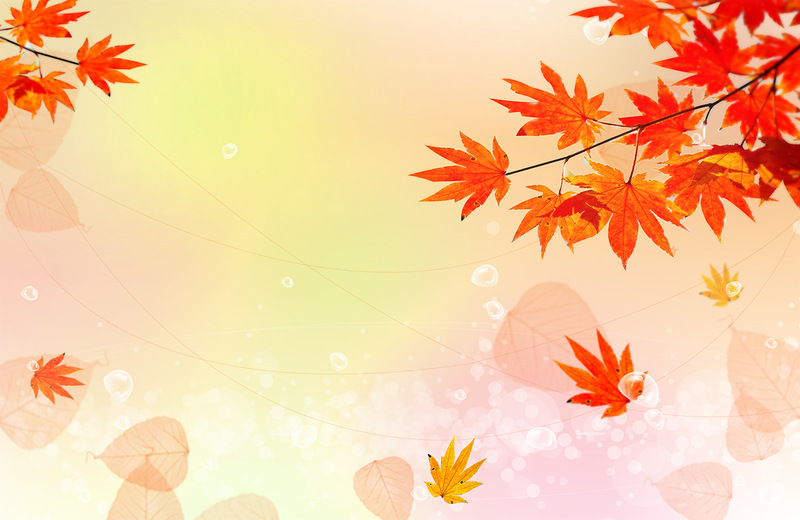 В оранжерее  растут цветы…
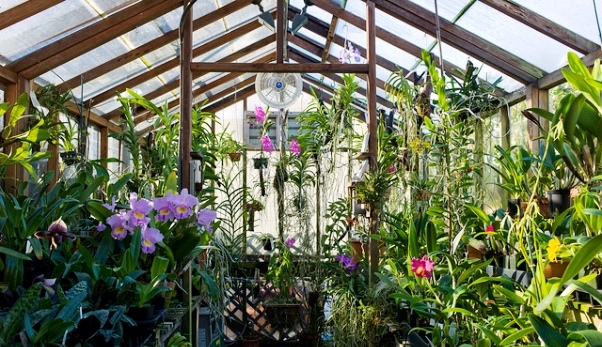 Задание «Установите порядок слов в предложении».
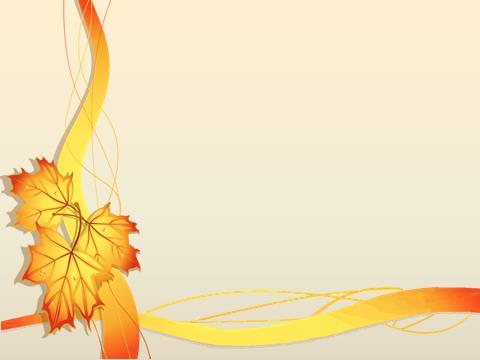 красивые, в,  расцвели, саду, астры
(В саду расцвели красивые астры.)

идут, цветами, дети, с,  в, школу 
(Дети с цветами идут в школу)

саженцы, магазин, в, привезли, цветов
(В магазин привезли саженцы цветов.)
      
     ребята, бархатцами,  поливают,           клумбу, с 
      (Ребята поливают клумбу с    бархатцами.)
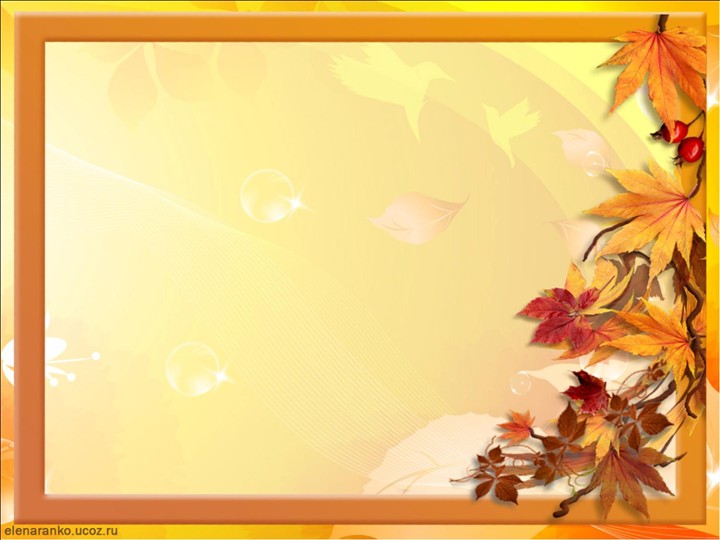 Рефлексия
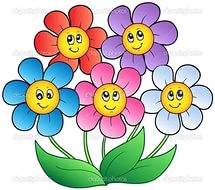 Спасибо! До новых встреч!
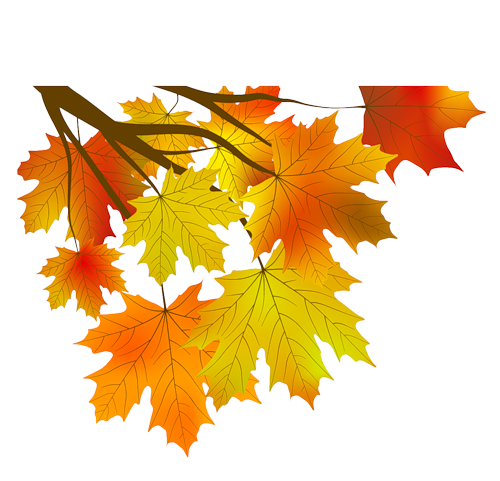